I want to eat…
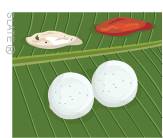 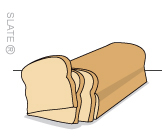 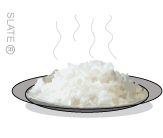 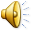 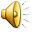 I want to eat…
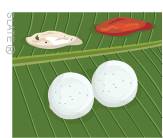 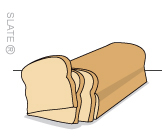 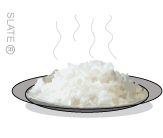 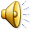 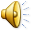 I want to eat…
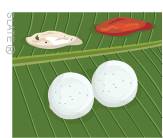 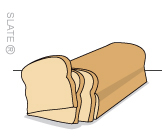 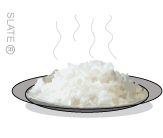 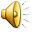 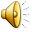